하나님 우리와 함께 하시오니
하나님  우리와  함께  하시오니  
주를  찬양하세
우리가  모일  때 임하시는 주님  
주를  찬양하세
찬양  찬양  주를  찬양하세

찬양  찬양  예수를  찬양하세
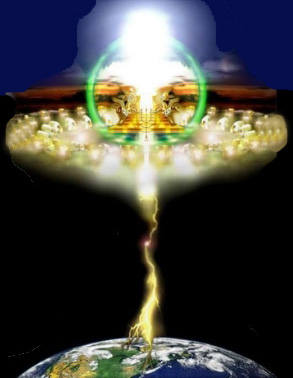